RENE DEKART
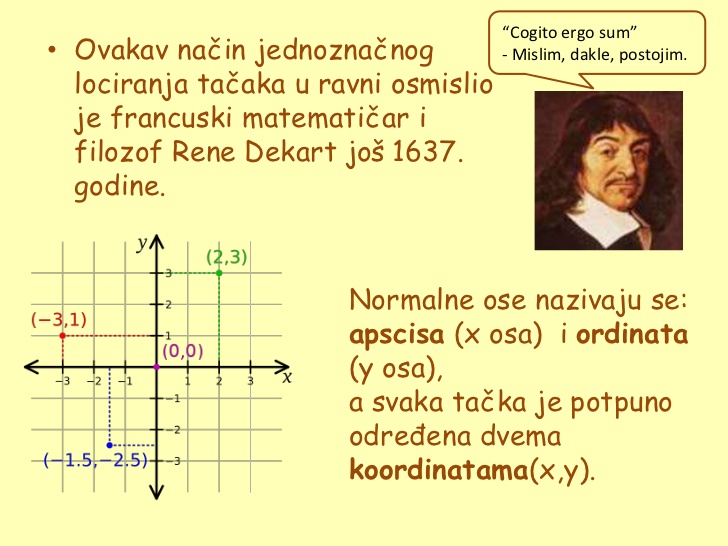 Prezentaciju uradila profesor matematike SLAVICA  BERONJA